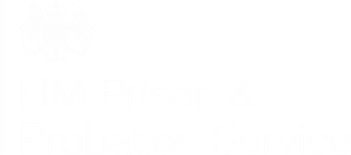 Probation Workforce Programme (PWP)  C&E and MMR
Role: Policy Lead
Location: National
Grade: Band 8
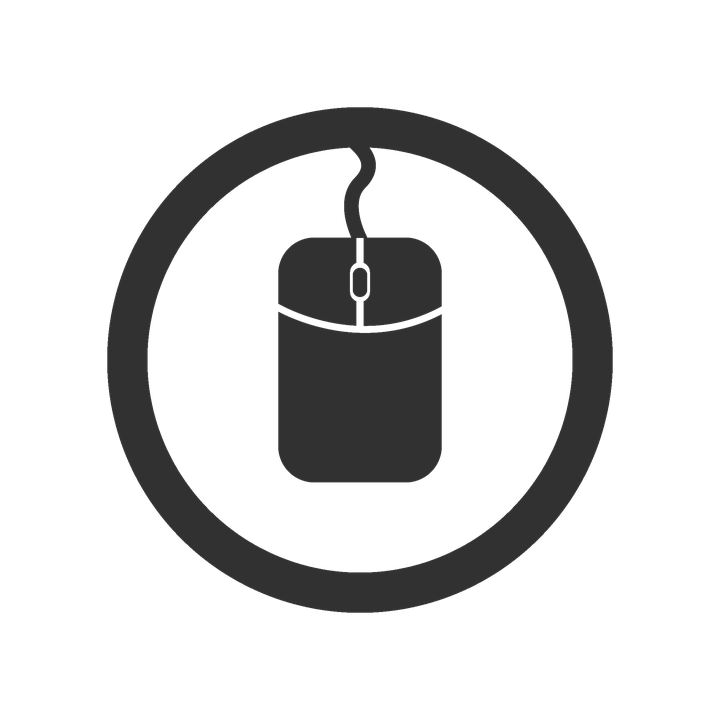 Move your mouse pointer over the buttons below each image and click for more information
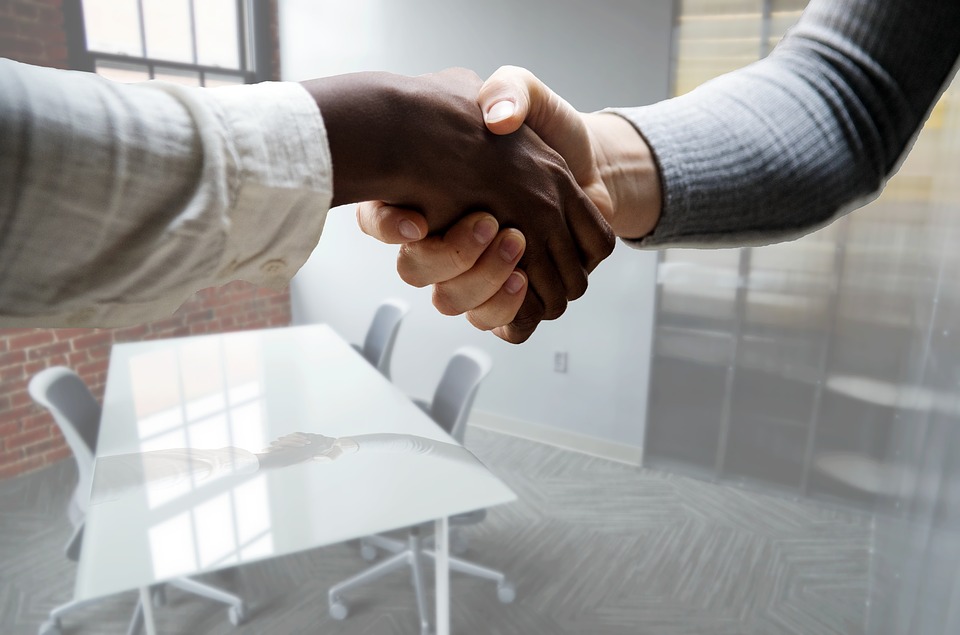 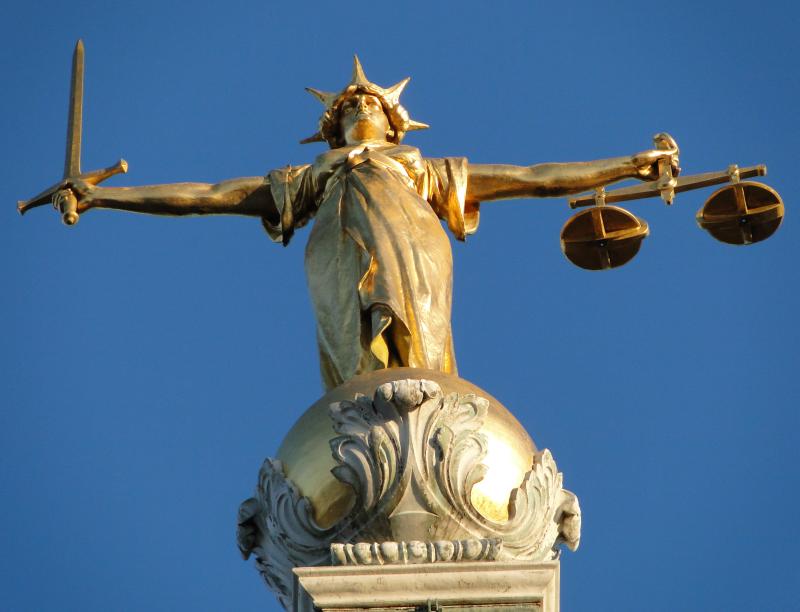 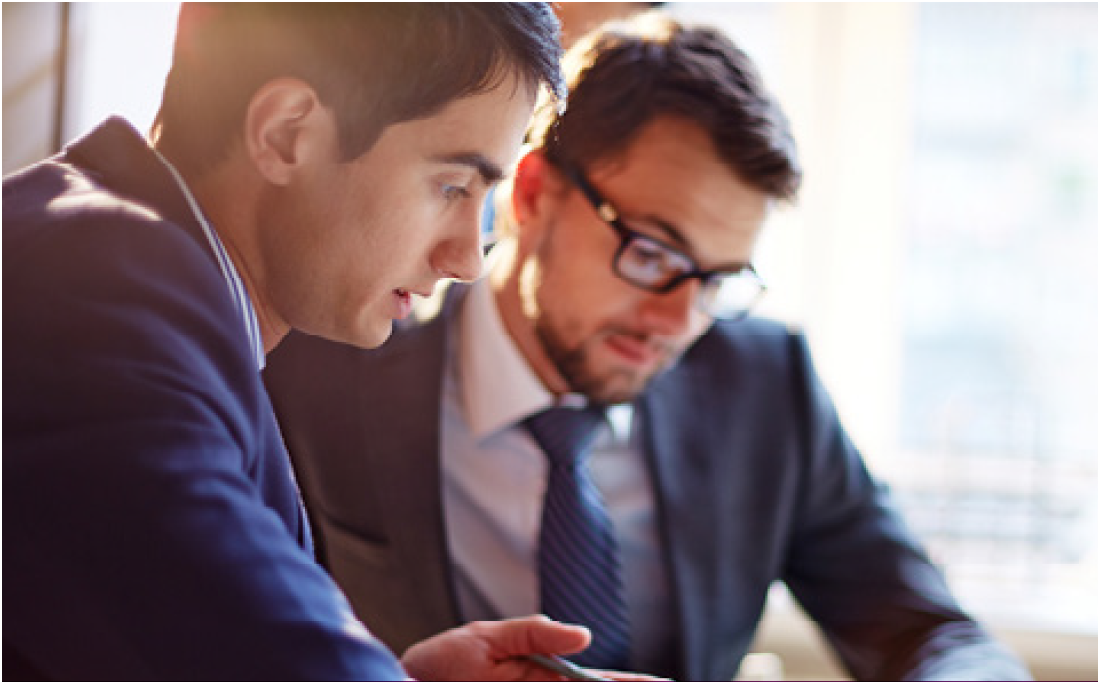 Welcome
About Us
Vacancy Description
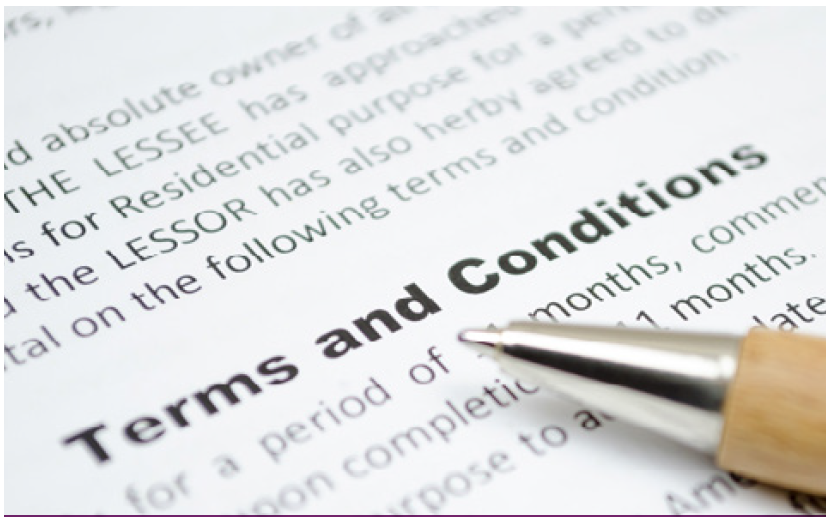 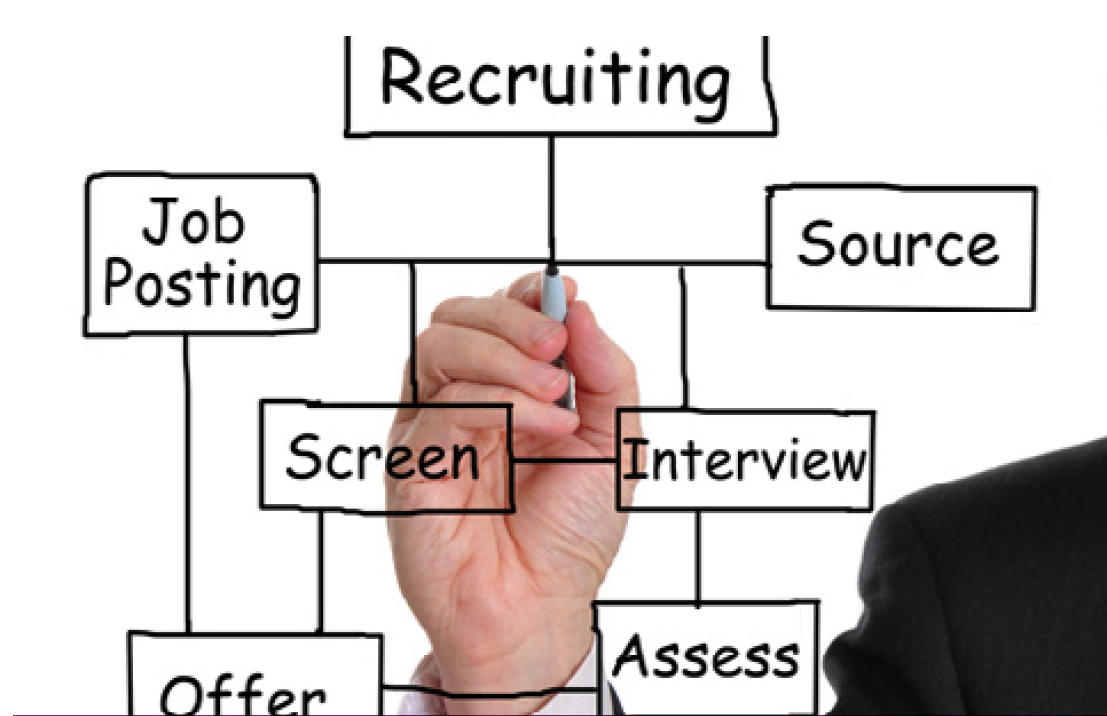 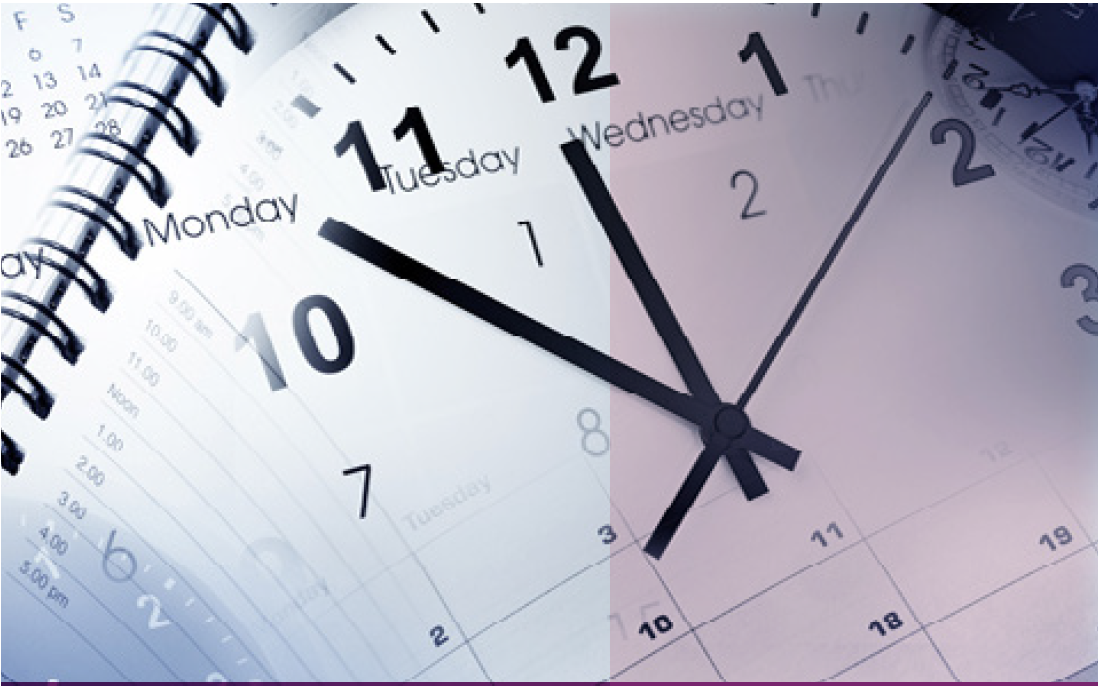 Recruitment Process
Indicative Timeline
Terms & Conditions
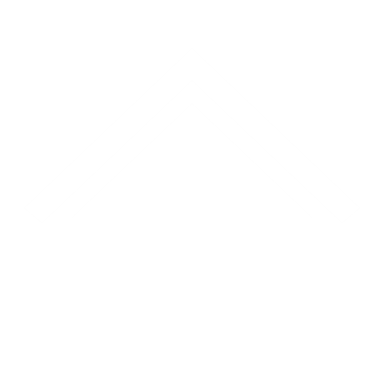 Band 8 Policy LeadCandidate Information Pack
T’s & C’s
Process
Timeline
About Us
Vacancy
Welcome
Thank you for your interest in this role within the Probation Workforce Programme, HMPPS. It is an exciting time to be joining the PWP which will introduce a number of changes to strengthen our probation workforce, which will help us take advantage of opportunities to develop a joined-up approach to addressing some of the very real issues facing our workforce, as well as ensuring real alignment and coordination with other key areas of work, including the Probation Reform Programme.
The probation service has a 100-year plus history in rehabilitation and public service. As someone who joined the service in the 1990s, I have observed many changes in roles and responsibilities; however, one aspect of probation which remains constant is our belief that offenders can change, if they are provided with support, hope and opportunity. Over the years NPS’ work has been extended to providing support for victims of serious crime: this challenging work also requires a high degree of skill and professionalism. 
Our greatest asset in providing an effective service to victims and people on probation is our staff, which is why the PWP has an extraordinary purpose in ensuring we drive forward the changes and reforms required to ensure we have the most effective, futureproof and inclusive workforce system possible for our staff members and to deliver our core purpose of protecting the public. With a complete workforce with highly skilled and trained staff who are motivated, rewarded and provided with access to comprehensive training and professional development whilst working in the right places across the service, I believe the NPS can achieve the best results in reducing offending and protecting the public. 
We welcome people from a wide range of backgrounds and with varied experience and are committed to being a great employer. We look forward to receiving your application and wish you all the best with it!
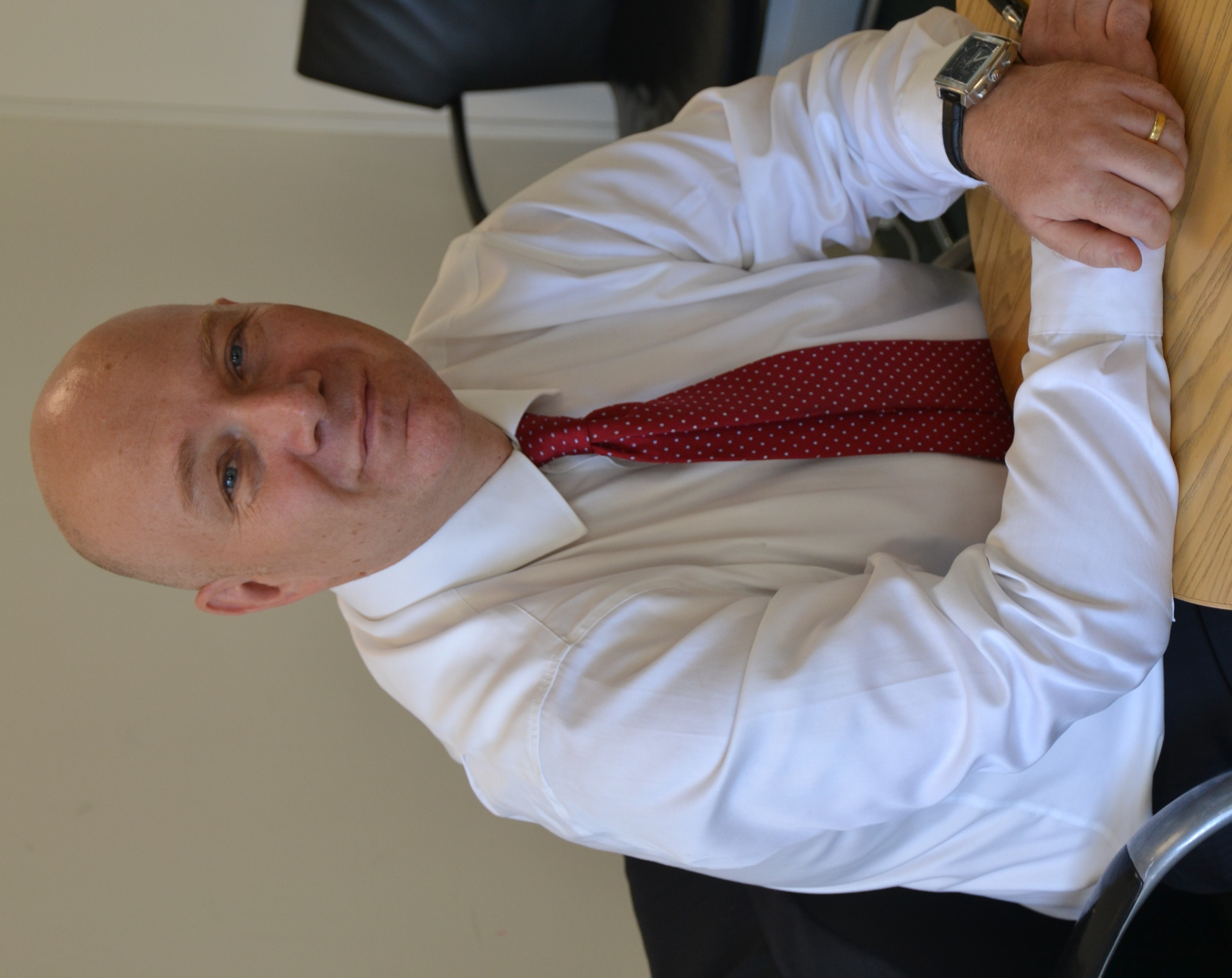 Ian BarrowExecutive Director & Programme Director Probation Workforce Programme (PWP)
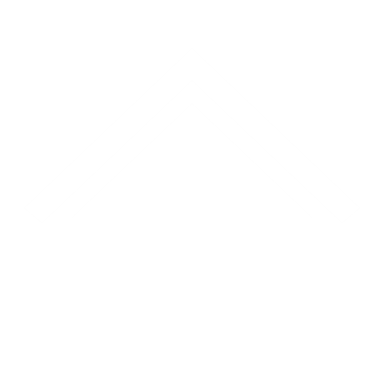 Band 8 Policy LeadCandidate Information Pack
3
T’s & C’s
Process
Timeline
About Us
Vacancy
Welcome
Working in HMPPS
Our Vision 
Working together to protect the public and help people lead law-abiding and positive lives. 
Our Principles 
Enable people to do their best
The relationships we develop are critical to helping those across our service. 
An open, learning culture
Our work is affected by changes in technology and society. 
Transform through partnerships 
Strong partnerships with other public and third sector organisations.
Modernise our estates and technology 
Ensure our prisons are decent and support our efforts to rehabilitate those in our care.
Our Outcomes  
Public Protection 
Decent and safe prisons 
Reduced Reoffending 
High-quality sentence management 
Diverse, skilled and valued workforce
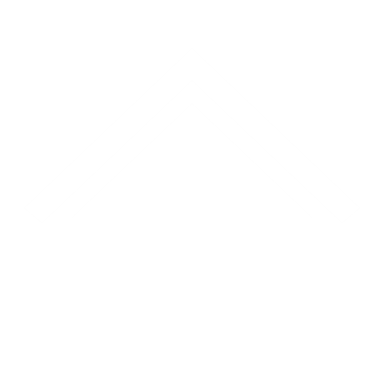 Band 8 Policy LeadCandidate Information Pack
4
T’s & C’s
Process
Timeline
About Us
Vacancy
Welcome
Vacancy Description
The Strategy, Design and Architecture - Review Team  

 Managerial Role Review Project
The Review Team is looking for a Policy Lead to support and manage planned sprints of a review of managerial roles within the Probation Service with the aim of making capacity and efficiency saving recommendations which will inform policy and procedure.  This will involve:
Gathering and analysing a wide range of evidence sources; 
Carrying out policy reviews and research exercises;
Carrying out stakeholder engagement through qualitive focus groups;
Engaging with workforce planning colleagues;
Engaging with wider stakeholders across HMPPS;
Collaborative policy design with trade union representatives; 
Presenting recommendations about policy changes to senior leaders;
Implementing and communicating policy changes to staff; and
Measuring implementation progress and iteratively responding accordingly.


The Role: 
The role will require you to work with a range of stakeholders across the organisation and outside it to ensure that the project delivers on its objectives. You will have the chance to make a difference to the well-being of managers within the Probation Service and their ability to manage their workloads and deliver a services which manages risk, and rehabilitates to reduce reoffending.
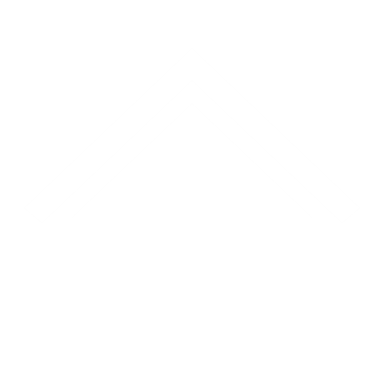 Band 8 Policy LeadCandidate Information Pack
5
T’s & C’s
Process
Timeline
About Us
Vacancy
Welcome
Vacancy Description
The Team - Capacity & Efficiency Project 
This Capacity and Efficiency Project is working to develop the strategy and supporting policies to identify and attract the future probation workforce, and enabling us to retain talent and develop individuals.  The team lead on policy development in; the end to end recruitment process; reliably and efficiently forecasting demand for qualified probation officers; improving the diversity of the workforce so that it better reflects the UK population; creating opportunities to retain staff for longer; and deploying staff to the right role at the right grade.
The Role
We are looking for a Policy Lead to support and manage the Recruitment of New Trainee Probation Officers (PQiPs) in meeting the national annual target with the aim of reducing staff caseloads and developing recruitment policy and procedure: This will involve 
Being seen as a subject matter expert providing advice and guidance on all elements of recruitment policy 
Devise the most effective and efficient way of developing and implementing national recruitment policy by  communicating, engaging and consulting with a wide range of policy and operational stakeholders and staff
Draft briefings and reports to support the PQiP recruitment work at all levels of stakeholders
Set up projects with appropriate governance arrangements , identify risks and mitigating actions and report on progress to all levels of stakeholders
Provide support to the Senior Policy Manager and stakeholders 
Undertake statistical analysis of data for briefing and reporting purposes
>>
<<
Policy Lead Candidate Information Pack
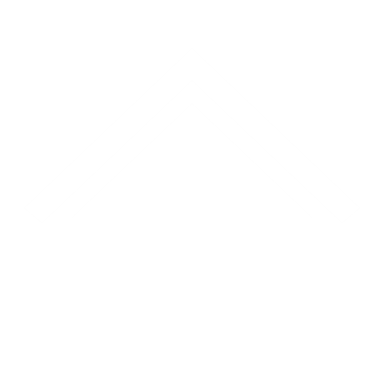 6
T’s & C’s
Process
Timeline
About Us
Vacancy
Welcome
Vacancy Description
Introduction
Job Title
Policy Lead 

Organisation Grade
Band 8

Civil Service Grade
SEO

Location & Terms of Appointment 
This position is based nationally, and some travel may be required, but currently programme staff are working remotely due to Covid 19 Guidelines. 

This is a Fixed-Term Appointment for 24 months for external candidates OR a 24 month Loan for existing staff. There may be opportunity for extension after the initial 24 months. 

The Loan is subject to the approval of the selected candidate's Business Unit, which should be obtained before confirmation of appointment. If appointed on Loan from your home department for initially up to 24 months, you will remain on existing Terms & Conditions.

There may be the potential of the role being made permanent.
Standard working hours for this post are 37 hours per week excluding breaks which are unpaid.
>>
<<
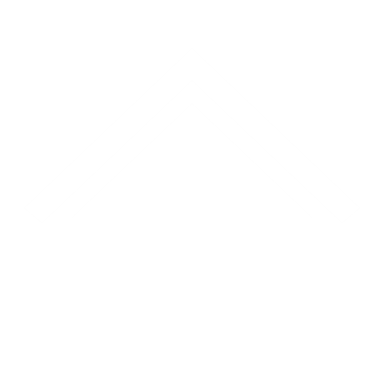 Band 8 Policy LeadCandidate Information Pack
7
T’s & C’s
Process
Timeline
About Us
Vacancy
Welcome
Vacancy Description
Introduction
The Ministry of Justice’s (MoJ) priorities include improving public safety and reducing reoffending by reforming prisons, probation and youth justice, and building a justice system which makes access to justice swifter and more certain for all citizens whatever their background.  Policy professionals in the MoJ help to improve the government’s ability to protect the public and reduce reoffending, and to provide a more effective, transparent and responsive criminal justice system for victims and the public.

HM Prisons and Probation Service (HMPPS) is responsible for the delivery of probation services in England and Wales, and in January 2020 it launched an ambitious five-year programme to deliver the vision of a strengthened, innovative and professional probation workforce which is leading the criminal justice system to protect the public and reduce re-offending, and respond to the impact of increasing numbers of police officers and sentencing reform.  

The Probation Workforce Programme (PWP) recognises that to make sure our probation workforce is fit for the future, resilient and able to respond to upcoming challenges we must do more to ensure we attract the right people to the profession; support every member of the workforce to build their capability and skills on an ongoing basis; allow those working across probation the opportunity to develop and further their careers; and make sure that our workforce feels valued and appreciated.
>>
<<
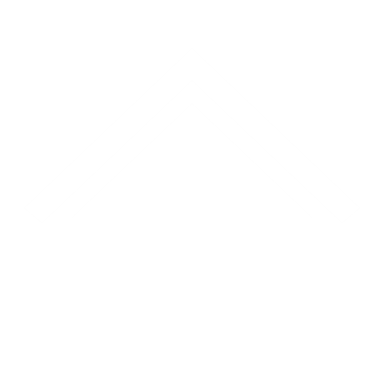 Band 8 Policy LeadCandidate Information Pack
8
T’s & C’s
Process
Timeline
About Us
Vacancy
Welcome
Vacancy Description
The role

The role of a Policy Lead within the programme is to understand a given problem and its context, bringing together and interrogating different data sources, assessing the impact of change, and collaborating with stakeholders to devise solutions and advise senior leaders on the optimal ways of achieving preferred outcomes.  The programme is looking to recruit a number of Policy Leads in the capability project and a merit list will be maintained for 12 months, so that candidates who meet the required standards can be offered a post as the programme continues to grow.

You will be expected to interpret both qualitative and quantitative staff data, and insights from staff and leaders across the business, and use it to help inform and determine how to monitor policy changes.
We’re a friendly, hard-working team looking for positive self-starters with policy skills to analyse problems and develop solutions ranging from urgent short-term work to longer term policy development, collaborating with colleagues across probation, MoJ and HMPPS.  Knowledge of probation is not essential; strong policy development and senior stakeholder handling skills are essential.
>>
<<
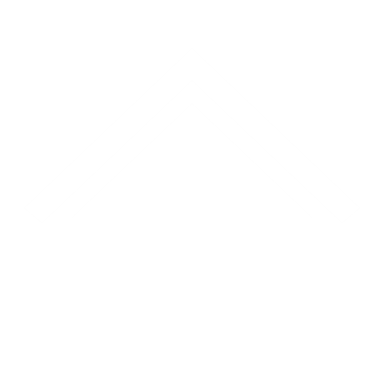 Band 8 Policy LeadCandidate Information Pack
9
T’s & C’s
Process
Timeline
About Us
Vacancy
Welcome
Vacancy Description
Key role responsibilities
Solving complex problems and developing policy to deliver the most efficient and effective way of implementing change including communicating, engaging and consulting with a wide range of stakeholders to maintain their confidence
An ability to work and plan effectively, sharing information and building supportive, responsive relationships with colleagues and stakeholders, whilst also having the confidence to challenge assumptions and inefficient practice where it exists
Implementing policy change affecting different stakeholder groups 
To be able to listen to and understand different opinions and perspectives and bring different opinions together to reach solutions, including presenting at senior board meetings
Acting as a subject matter expert, providing advice and guidance on all elements of your policy area of expertise to stakeholder groups (e.g Government Ministers, Directors, senior probation managers, trade unions, Shared Services staff) 
Identifying best practice and developing options and recommendations based on evidence and considering the needs of stakeholders including Operations, HR, Legal, Commercial, Finance
Line Management responsibility for Band 6 team members
<<
>>
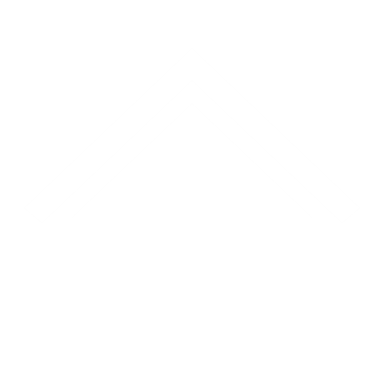 Band 8 Policy LeadCandidate Information Pack
10
T’s & C’s
Process
Timeline
About Us
Vacancy
Welcome
Vacancy Description
Essential experience
Excellent written skills 
Excellent analytical skills 
Experience of policy development 
Data analysis skills 
Excellent communication and stakeholder management skills
Excellent organisational and prioritisation skills
<<
>>
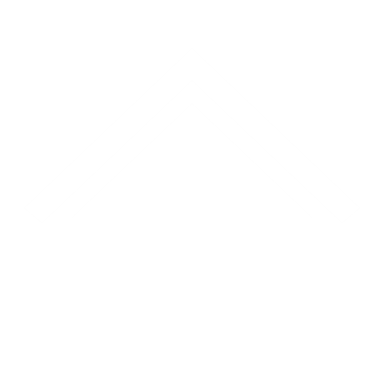 Band 8 Policy LeadCandidate Information Pack
11
T’s & C’s
Process
Timeline
About Us
Vacancy
Welcome
Vacancy Description
Application Process

You will be asked to provide evidence against three of the Civil Service behaviours:
Changing & Improving
Communicating & Influencing
Delivering at Pace

Should there be a high number of applications, an initial shift shall be carried out against the lead behaviour; Communicating and Influencing

Structure of interview 

Successful candidates will then be invited for interview and the interviews will take place remotely on MS Teams.  The interview will be comprised of three parts; a five-minute presentation; behaviour-based questions and strength-based questions.  Feedback will only be given to candidates who attend an interview. 

Please note, the question the presentation should focus on is 'What challenges do you see facing probation workforce in next 12 months?'
>>
<<
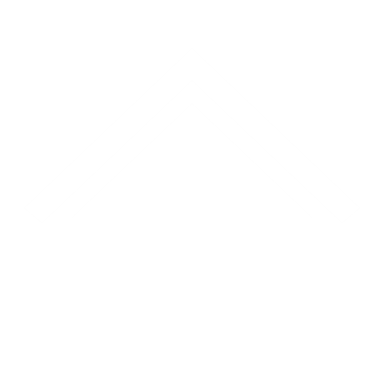 Band 8 Policy LeadCandidate Information Pack
12
T’s & C’s
Process
Timeline
About Us
Vacancy
Welcome
Recruitment Process
How to Apply
To apply for this post please apply through the Civil Service Jobs website or directly through MoJ external Jobs. 
Once you have completed some basic personal details you will be invited to provide evidence of how you meet behavioural competencies.
The STAR Approach may also help you to present your evidence more successfully, providing structure and focus to your answers to questions about what you have done in the period the review covers. 
NB: we will sift against the first competency question if we receive a high number of applications.  In your responses you should briefly introduce the context, but focus the majority of your word allocation to describe the actions you took, with a short conclusion describing the result. If your application progresses to a full sift, all competencies will then be considered.
Recruitment Principles
Overview of the Process
Arrangements for Interview
Reserve List
Closing Data
Alternative Formats
Further Information
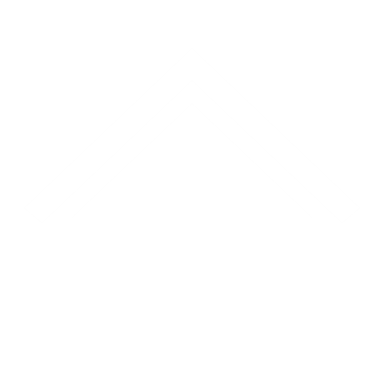 Band 8 Policy LeadCandidate Information Pack
13
T’s & C’s
Process
Timeline
About Us
Vacancy
Welcome
Recruitment Process
How to Apply
Selection for appointment to the Civil Service is on merit, on the basis of fair and open competition, as outlined in the Civil Service Commission’s Recruitment Principles.
Recruitment Principles
Overview of the Process
Arrangements for Interview
Reserve List
Closing Date
Alternative Formats
Further Information
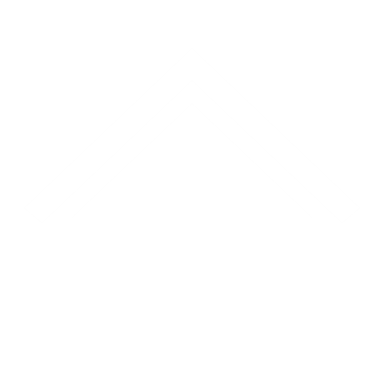 Band 8 Policy LeadCandidate Information Pack
14
T’s & C’s
Process
Timeline
About Us
Vacancy
Welcome
Recruitment Process
How to Apply
The Probation Workforce Programme PMO will manage the recruitment process in conjunction with our Shared Service Centre (SSCL) and can be contacted through SSCL.
Applications will be sifted to select those demonstrating the best fit with the post.  The short list candidates will be invited to an interview. It will assess both what candidates are good at but also how they do it. 
The panel interview will be held in virtually via Ms Teams. You will be advised of these details and of the format in advance of the interview. 
Feedback will only be made available to candidates who make it through to the interview stage.
Recruitment Principles
Overview of the Process
Arrangements for Interview
Reserve List
Closing Date
Alternative Formats
Further Information
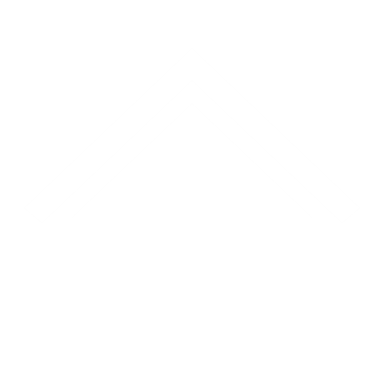 Band 8 Policy LeadCandidate Information Pack
15
T’s & C’s
Process
Timeline
About Us
Vacancy
Welcome
Recruitment Process
How to Apply
All interviews are currently taking place on MS Teams. You will be sent an MS Teams link prior to your interview date.
Recruitment Principles
Overview of the Process
Arrangements for Interview
Reserve List
Closing Date
Alternative Formats
Further Information
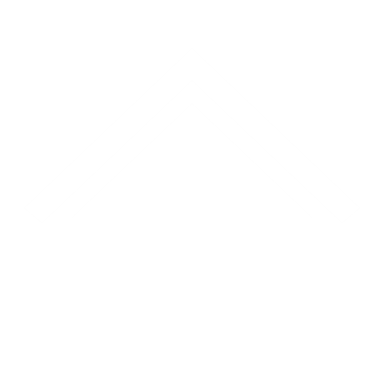 Band 8 Policy LeadCandidate Information Pack
16
T’s & C’s
Process
Timeline
About Us
Vacancy
Welcome
Recruitment Process
How to Apply
If we receive applications from more suitable candidates than we have vacancies at this time, we may hold suitable applicants on a reserve list for 12 months, and future vacancies requiring the same skills and experience could be offered to candidates on the reserve list without a new competition.
Recruitment Principles
Overview of the Process
Arrangements for Interview
Reserve List
Closing Date
Alternative Formats
Further Information
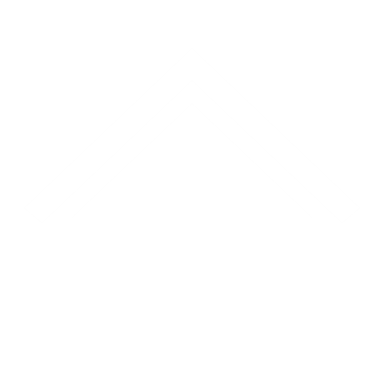 Band 8 Policy LeadCandidate Information Pack
17
T’s & C’s
Process
Timeline
About Us
Vacancy
Welcome
Recruitment Process
How to Apply
You must submit your application by the closing date as stated in the advert
Applications received after this date for this campaign will not be considered.
Recruitment Principles
Overview of the Process
Arrangements for Interview
Reserve List
Closing Date
Alternative Formats
Further Information
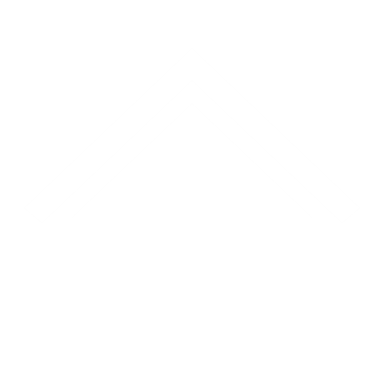 Band 8 Policy LeadCandidate Information Pack
18
T’s & C’s
Process
Timeline
About Us
Vacancy
Welcome
Recruitment Process
How to Apply
If you wish to receive a hard copy of the information, or in an alternative format e.g. Audio, Braille or large font then please contact MoJ Recruitment & Vetting Enquiries at MoJ-recruitment-vetting-enquiries@gov.sscl.com
Recruitment Principles
Overview of the Process
Arrangements for Interview
Reserve List
Closing Date
Alternative Formats
Further Information
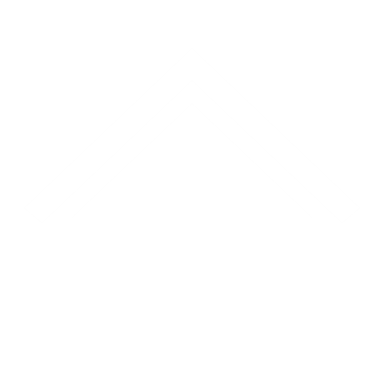 Band 8 Policy LeadCandidate Information Pack
19
T’s & C’s
Process
Timeline
About Us
Vacancy
Welcome
Recruitment Process
How to Apply
If you have any questions about the role or would like to discuss the post further, contact the Probation Workforce PMO at probationworkforcePMO@justice.gov.uk
Recruitment Principles
Overview of the Process
Arrangements for Interview
Reserve List
Closing Date
Alternative Formats
Further Information
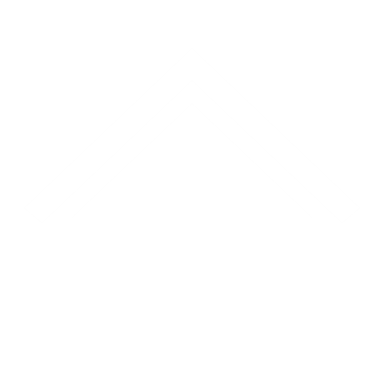 Band 8 Policy LeadCandidate Information Pack
20
T’s & C’s
Process
Timeline
About Us
Vacancy
Welcome
Indicative Timeline
All new candidates to the Function will be required to complete a two day induction process via MS Teams
Please note that these dates are indicative and could be subject to change. 

If you are unable to meet these timeframes, please let us know following your application by emailing SSCL. 

The anticipate timetable is as follows:-
Induction
These will start automatically, once completed you will be informed and we will contact you to arrange a start date  (usually take 6 to 8 weeks)
Interviews
Advertisement Closing Date – 14/08/2022
Application Sifting
Offers
If successful you will be contacted by our shared service team with links to complete onboarding forms – pre-employment checks cannot start until these have been completed
Applications will be sifted to select those demonstrating the best fit with the post
Successful candidates will be  invited to interview
Deadline for Submitting CV & Application Form
Pre-Employment Checks
Est. End August
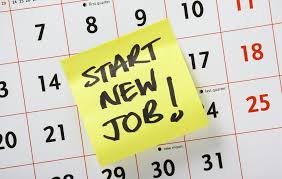 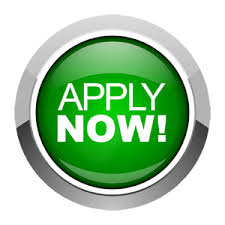 TBC
Est. WC 12th Sept
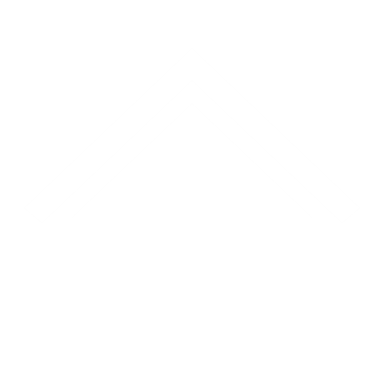 Band 8 Policy LeadCandidate Information Pack
21
T’s & C’s
Process
Timeline
About Us
Vacancy
Welcome
Terms & Conditions
Civil Servants taking up appointment on promotion will adopt the modernised Civil Service Terms and Conditions which came into effect on 1st July 2013.  Existing Civil Servants appointed on level transfer may also be expected to adopt the modernised terms if moving on a voluntary basis.
Modernised Terms & Conditions
Eligibility & Nationality
Security Clearance
Reserved for UK Nationals
Conflict of Interest
Equality & Diversity
Civil Service Code
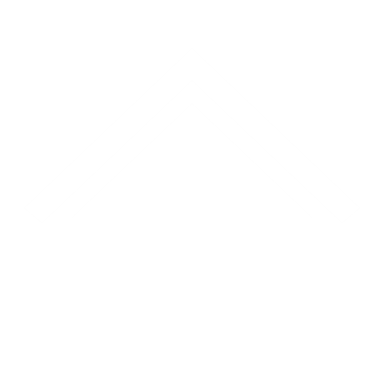 Band 8 Policy LeadCandidate Information Pack
22
T’s & C’s
Process
Timeline
About Us
Vacancy
Welcome
Terms & Conditions
The post is advertised to suitably qualified people in the external market, and to existing Civil Servants and those in accredited Non Departmental Public Bodies.  
To be eligible for employment you must be a national from the following countries:
The United Kingdom
The Republic of Ireland
The Commonwealth*
A European Economic Area (EEA) Member State
Switzerland
Turkey
Certain family members of EEA, Switzerland and Turkish nationals are also eligible to apply regardless of their nationality. 
(*Commonwealth citizens not yet in the UK, who have no right to abode in the UK and who do not have leave to enter the UK are ineligible to apply)
For further information on whether you are eligible, please visit gov.uk.
Modernised Terms & Conditions
Eligibility & Nationality
Security Clearance
Reserved for UK Nationals
Conflict of Interest
Equality & Diversity
Civil Service Code
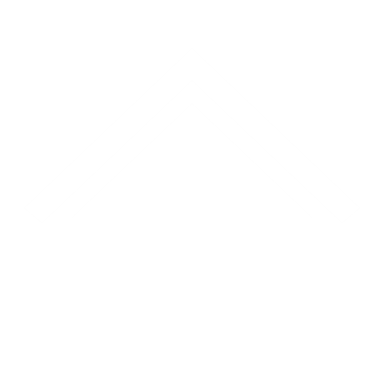 Band 8 Policy LeadCandidate Information Pack
23
T’s & C’s
Process
Timeline
About Us
Vacancy
Welcome
Terms & Conditions
Before the appointment of the successful candidate can be confirmed, the MoJ will undertake background security checks.  As part of this, you will be required to confirm your identify, employment history over the past three years (or course details if you were in education), nationality and immigration status, and criminal record (unspent convictions only)
Successful candidates must typically hold or be willing to obtain security clearance at Baseline level before taking up post. Depending on the assignment or its location, security clearance required may be increased to CTC level which will be communicated with candidates at the allocation of each assignment.
Modernised Terms & Conditions
Eligibility & Nationality
Security Clearance
Reserved for UK Nationals
Conflict of Interest
Equality & Diversity
Civil Service Code
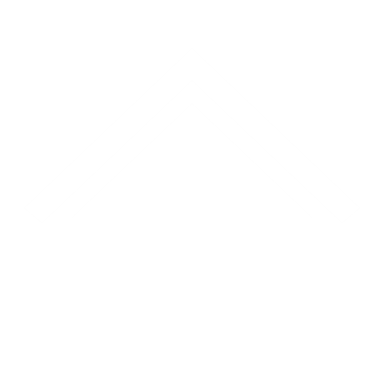 Band 8 Policy LeadCandidate Information Pack
24
T’s & C’s
Process
Timeline
About Us
Vacancy
Welcome
Terms & Conditions
Certain posts, notably those concerned with security and intelligence, might be reserved for British citizens, but this will not normally prevent access to a wide range of development opportunities within the Civil Service.
Modernised Terms & Conditions
Eligibility & Nationality
Security Clearance
Reserved for UK Nationals
Conflict of Interest
Equality & Diversity
Civil Service Code
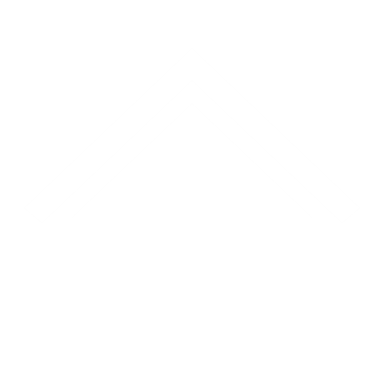 Band 8 Policy LeadCandidate Information Pack
25
T’s & C’s
Process
Timeline
About Us
Vacancy
Welcome
Terms & Conditions
Candidates must note the requirement to declare any relevant business interests, shareholdings, positions of authority, retainers, consultancy arrangements or other connections with commercial, public or voluntary bodies, both for themselves and for their spouses/partners when apply for these roles.
The successful candidate will be required to give up any conflicting interests and his/her other business and financial interests may be published. 
If you believe you may have a conflict of interest, please contact probationworkforcePMO@justice.gov.uk before submitting your application
Modernised Terms & Conditions
Eligibility & Nationality
Security Clearance
Reserved for UK Nationals
Conflict of Interest
Equality & Diversity
Civil Service Code
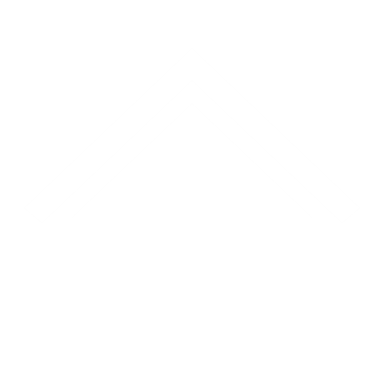 Band 8 Policy LeadCandidate Information Pack
26
T’s & C’s
Process
Timeline
About Us
Vacancy
Welcome
Terms & Conditions
The Ministry of Justice is committed to being an equal opportunities employer.  We value and welcome diversity and aim to develop all our staff to enable them to make a full contribution to meeting the Departments objectives, and to fulfil their own potential on merit.  We will not tolerate harassment or other unfair discrimination on grounds of sex, marital status, race, colour nationality, ethnic origin, disability, age, religion or sexual orientation. We promote and support the use of a range of flexible working patterns to enable staff to balance home and work responsibilities; and treat people fairly irrespective of their working arrangements. 
Under the terms of the Equality Act 2010, the MoJ is legally required to consider making reasonable adjustments to ensure that disabled people are not disadvantaged in the recruitment and selection process. we are committed to meeting, wherever possible, any needs you specify in your application and will consider any reasonable adjustments under the terms of the Act to enable any applicant with a disability (as defined under the Act) to meet the requirements of the post.
Modernised Terms & Conditions
Eligibility & Nationality
Security Clearance
Reserved for UK Nationals
Conflict of Interest
Equality & Diversity
Civil Service Code
>>
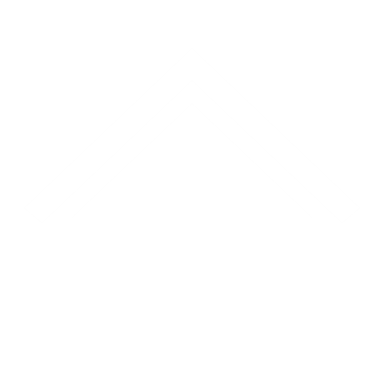 Band 8 Policy LeadCandidate Information Pack
27
T’s & C’s
Process
Timeline
About Us
Vacancy
Welcome
Terms & Conditions
MoJ also offer a Guaranteed Interview Scheme (GIS) for all disabled applicants. This means we are committed to interviewing all applicants with a disability who provide evidence of meeting the minimum requirements necessary for the post, as set out in this applicant pack.  To be eligible, your disability must be within the definition laid down in the Equality Act 2010.  A disabled person is defined by the Act as someone who has a physical or mental impairment, which has a substantial and long-term adverse effect on their ability to perform normal day-to-day activities.  For the purposes of this policy, these words have the following meaning:
'substantial' means more than minor or trivial 
'long-term' means that the effect of the impairment has lasted, or is likely to last, 12 months (there are special rules covering recurring or fluctuating conditions) 
'normal day-to-day activities' include everyday things like eating, washing, walking and going shopping. 
Should you consider yourself eligible to apply for this post under the GIS, please indicate on your application form.
Modernised Terms & Conditions
Eligibility & Nationality
Security Clearance
Reserved for UK Nationals
Conflict of Interest
Equality & Diversity
Civil Service Code
<<
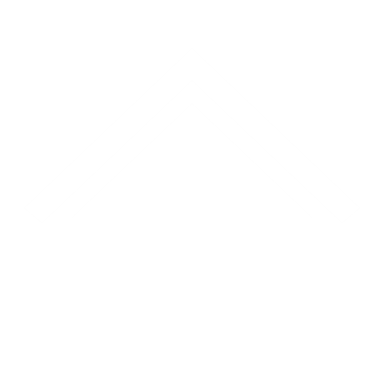 Band 8 Policy LeadCandidate Information Pack
28
T’s & C’s
Process
Timeline
About Us
Vacancy
Welcome
Terms & Conditions
All civil servants are subject to the provisions of the Civil Service Code that details the Civil Service values, standards of behaviour and rights and responsibilities. 
For further information, visit gov.uk.
Modernised Terms & Conditions
Eligibility & Nationality
Security Clearance
Reserved for UK Nationals
Conflict of Interest
Equality & Diversity
Civil Service Code
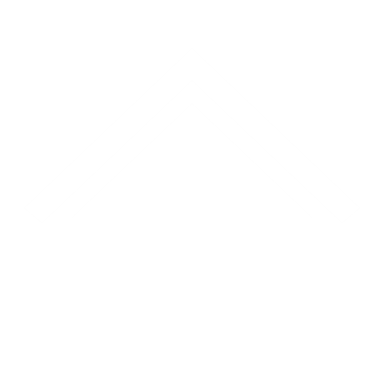 Band 8 Policy Lead Candidate Information Pack
29